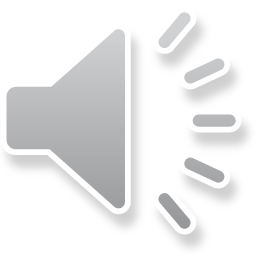 Life’s Ruff!
Seaman:  Now baby, let me give it to you straight from one who did the entire trip on four little paws and not a hydrant in sight.  They can tell you it was this great adventure, full of romance, excitement and thrills….but, let me just tell you right now that no matter what they say and no matter how they say it, the truth of the matter is that the whole doggone trip was positively, absolutely, undeniably….RUFF!
Gnats and flies, ticks and fleas, about a million mosquitos and bees,
Rats and worms, things that squirm, and anything else that’s covered in germs.
[Speaker Notes: swat face - grab arms - swarm motion around head 
“Oh my” hands on face - wiggle/squirm 
Grab arms]
They can say it was a great adventure, and all that kind of stuff,
But let me clue you in baby, from one who knows it was “ruff”!
[Speaker Notes: Charleston dance 
Hands on hips & point - “Ruff” hit fist with hand]
Travelin’ everyday’s ruff!  
RUFF!
Never time to play’s ruff!  
RUFF!
Sleeping in the hay, rain in June and May, tried to run away, man I have to say--!
[Speaker Notes: wipe brow right arm - smack fist - wipe left brow - smack fist 
Sleep motion - rain fingers - run - hands out]
There were snakes and bears, no one cares, especially when you’re covered with hair!
Snow and sleet makes you beat, especially when there’s nothing to eat.
[Speaker Notes: Bear claws - No sign - paws out 
Storm motion w/ hands - rub belly]
They can say it was a great adventure, and all that kind of stuff,
But let me clue you in baby, from one who knows it was “ruff”!
[Speaker Notes: https://drive.google.com/file/d/1rHxJO4u9tBRBPuPCNk45fF8Npvy5Lmd4/view?usp=share_link]
Fighting rattlesnakes ruff!  RUFF!
With a bellyache ruff!  RUFF!
Fallin through a lake, playing give or take, please give me a break, it’s a big mistake----!
[Speaker Notes: Hands in fists - Rub belly - Smack fist
plug nose & shimmy -  RH out, LH out, 
hands out high jazz hands]
It was Ruff! 
 Ruff! 
Ruff!   Ruff!  
  Ruff! Ruff! Ruff!
Ruff! 
 Ruff! 
Ruff! Ruff! Ruff! Ruff!
Ruff ruff ruff ruff ruff!
They can say it was a great adventure, and all that kind of stuff,
But let me clue you in baby, from one who knows it was “ruff”!
[Speaker Notes: Charleston dance 
Hands on hips & point - “Ruff” hit fist with hand]
They can say it was a great adventure, and all that kind of stuff,
But let me tell you now baby, from one who knows it was “ruff”!
[Speaker Notes: Can can]
Ruff! 
Ruff! Ruff! Ruff! Ruff!
Ruff ruff ruff ruff!
RUFF!